lasair.lsst.ac.uk
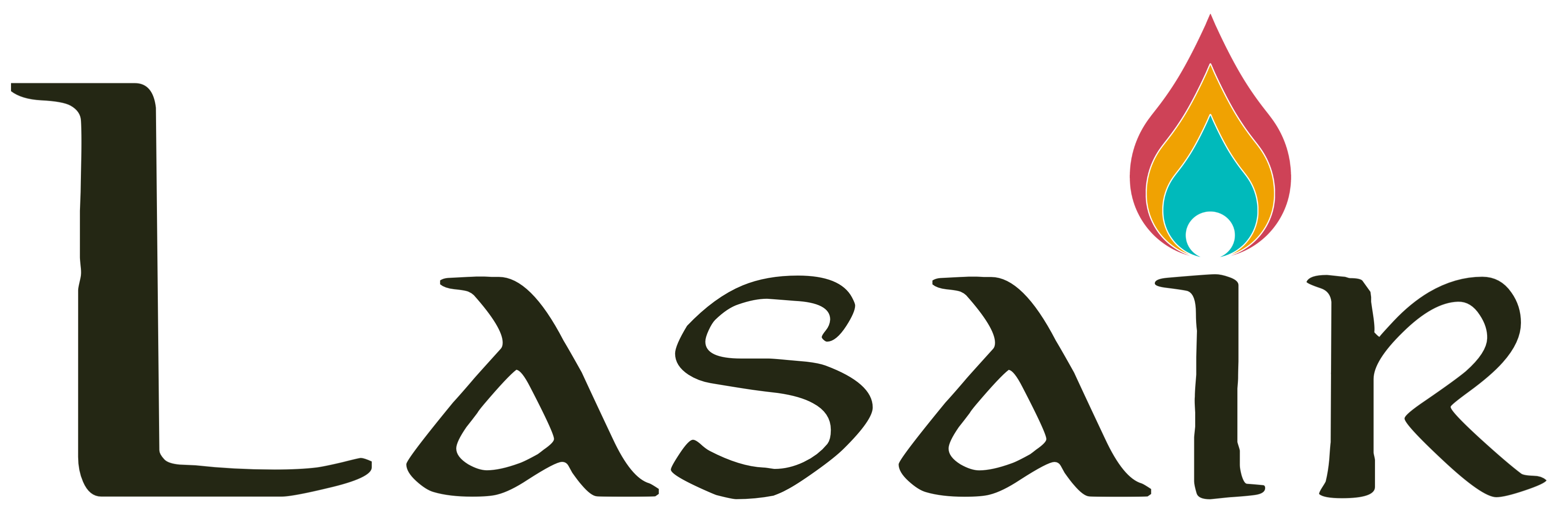 A Rubin Community Broker for Alerts
(not Solar System)
Gareth Francis, Andy Lawrence, Terry Sloan, Roy Williams (Edinburgh)
Ken Smith, Dave Young (Belfast)
Stephen Smartt (Oxford)
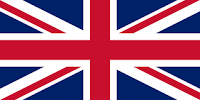 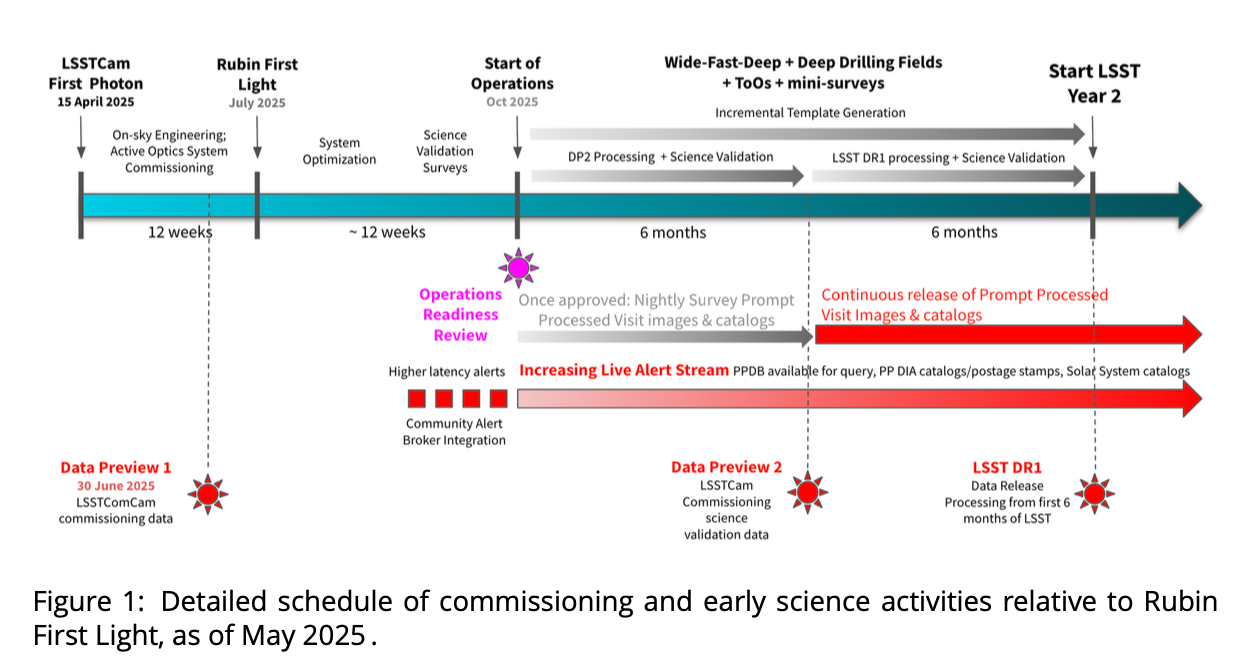 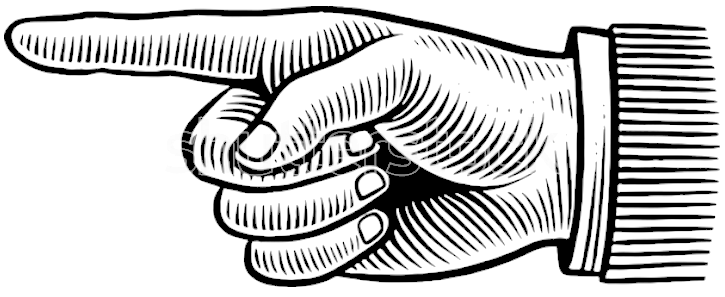 Sept/Oct
You are here
https://lasair.lsst.ac.uk
lasair-ztf.lsst.ac.uk
now
lasair.lsst.ac.uk





Lasair doesn’t do Solar System objects
lasair-lsst.lsst.ac.uk
soon
https://lasair.lsst.ac.uk
Build your own filter
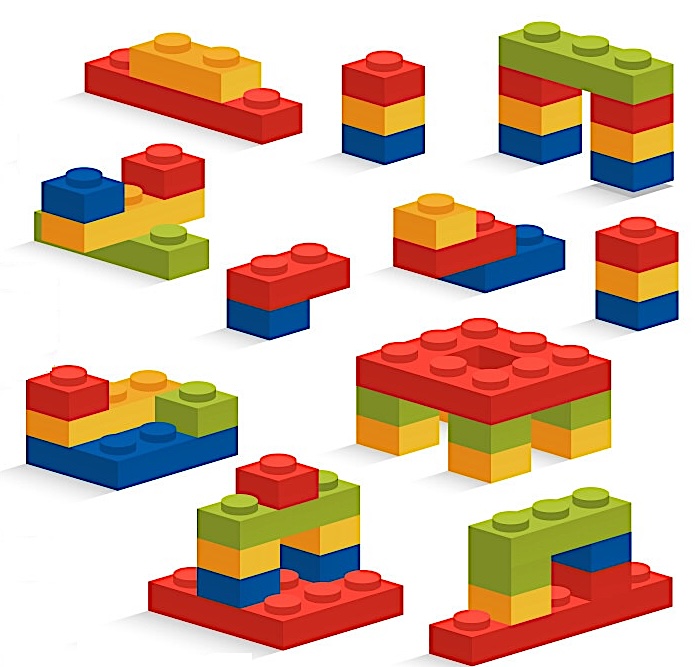 User builds filter/query
NOT classifications
Great flexibility, extensibility
SQL is the glue
User can share and copy and modify a filter
A good filter lives on
Classifications and added data can be contributed as “annotations”
https://lasair.lsst.ac.uk
Building blocks
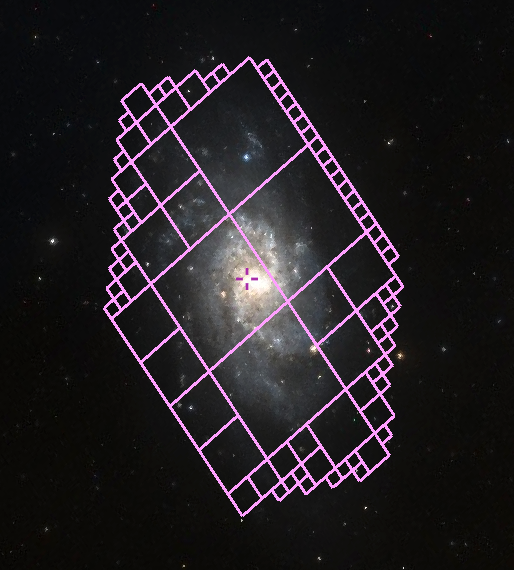 Don’t ask for SNIa, ask for fast blue risers

SQL filter from features
Flux, colour, parametric fit, abs mag
Intelligent crossmatch
Watchlists and watchmaps
Annotations from other users and other brokers
Watchmap for nearby galaxies
Showing M33 at 1 Mpc
https://lasair.lsst.ac.uk
Sherlock is intelligent crossmatch
Several possible matches
Find the best match
VS, CV, BS, AGN, SN, NT, ORPHAN
Host galaxy
Absolute magnitude
Catalogues
Gaia DR3, PanSTARRS, SDSS DR12, DESI legacy surveys, DESI DR1
MILLIQUAS and LASr, Veron AGN, Downes and Ritter CVs, GLADE and NED-D galaxies
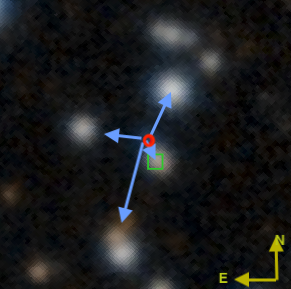 https://lasair.lsst.ac.uk
Feature: Jump detection
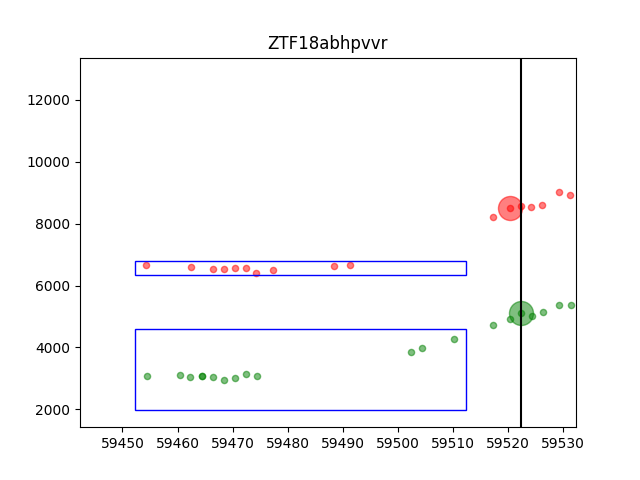 Test:
10 days
https://lasair.lsst.ac.uk
Feature: Pair colour
LSST cadence has 2 detections almost simultaneous 
Too many combos of 6 filters
Forget B_V and g-r and r-i and all that
Make a blackbody fit to get temperature
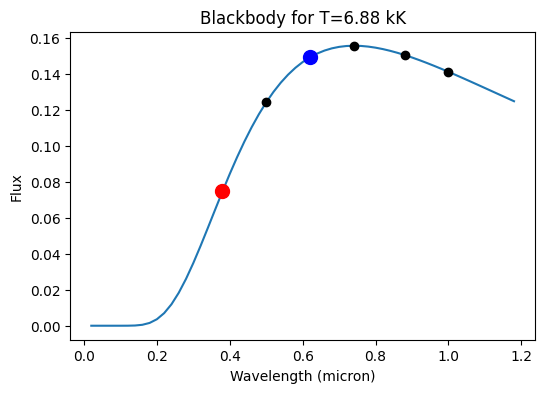 i
r
z
y
g
u
Flux ratio 2  →   T=6880K
https://lasair.lsst.ac.uk
Feature: 2D Bazin Blackbody fit(also does Exponential Blackbody)
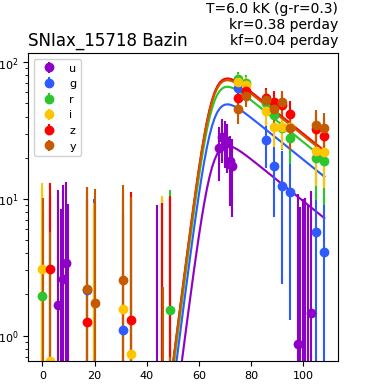 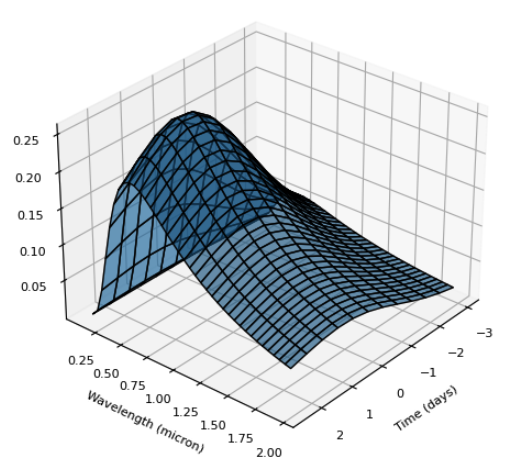 Time
Wavelength
… because with 6 filters you can’t do 6 separate lightcurves!
https://lasair.lsst.ac.uk
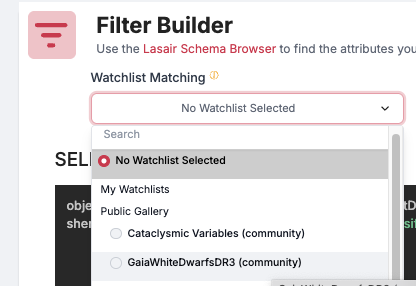 Example filter:Brightness jump in white dwarfs
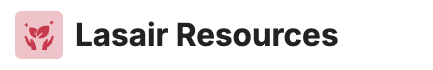 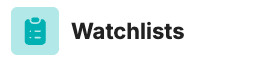 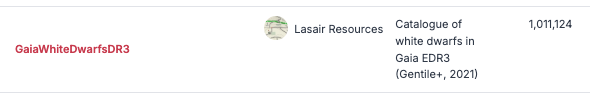 Combine the watchlist with the SQL SELECT
objects.lastDiaSourceMJD > mjdnow() - 30
AND objects.jump1 > 5  # sigma over the interval [now-70,now-10]
AND objects.jump2 > 3  # sigma in a different band
https://lasair.lsst.ac.uk
Example filter: Finding TDEs (1)
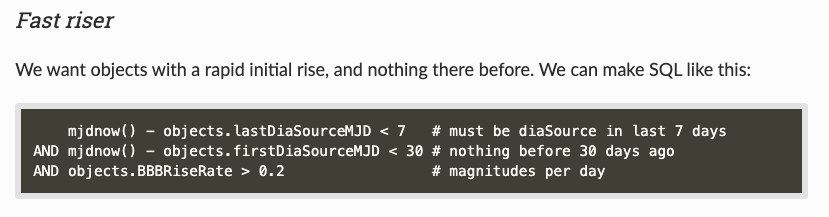 Host galaxy
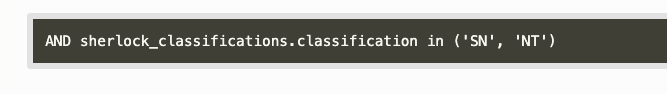 https://lasair.lsst.ac.uk
Example filter: Finding TDEs (2)
High temperature
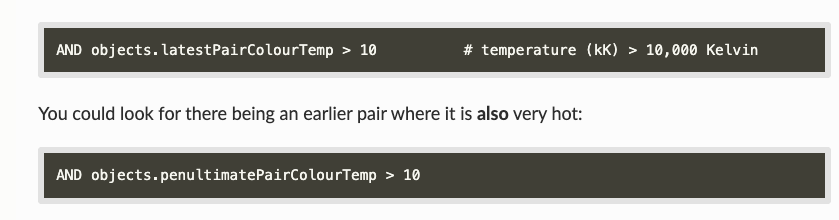 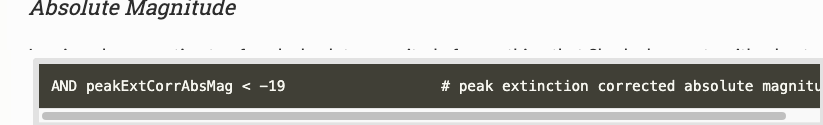 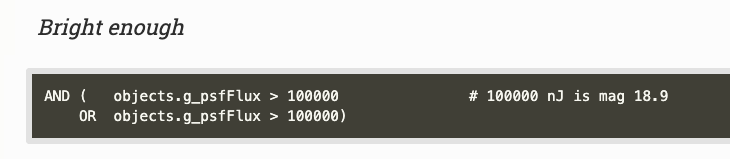 https://lasair.lsst.ac.uk
Ready-made Community Resources
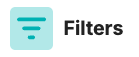 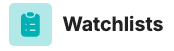 Nuclear transients
Flux jump from white dwarfs
SN II from TNS
Cataclysmic Variables
GaiaWhiteDwarfsDR3
MILLIQUAS: Million quasar catalogue 
E+A Galaxies	
Golovin nearby stars	
Abell clusters	
Strong lensing	
Gaia nearby stars	
Cepheids	
RR_Lyrae
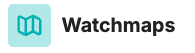 Galaxies within 5 Mpc
Galaxies within 50 Mpc	
Rubin ComCam Fields 2024
https://lasair.lsst.ac.uk
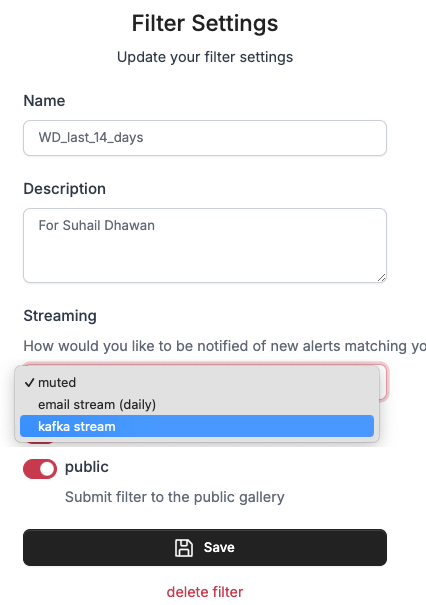 What is ACTIVE?
Can make your filter ACTIVE
Meaning get instant result from filter
Kafka: machine readable
Email: If you must


Public: filter shareable with others


Watchlists and Watchmaps can also be ACTIVE
Crossmatched in near-real time

Active status must be renewed every 6 months
https://lasair.lsst.ac.uk
So you have made a filter
Can run filter from web page
Can run automatically near real time
Output by email or Kafka
Eyeball the data with Excelasair or Marshall Notebook
Pull all data, filter further and annotate Lasair
Share it with others
machine-readable!
https://lasair.lsst.ac.uk
Eyeballing
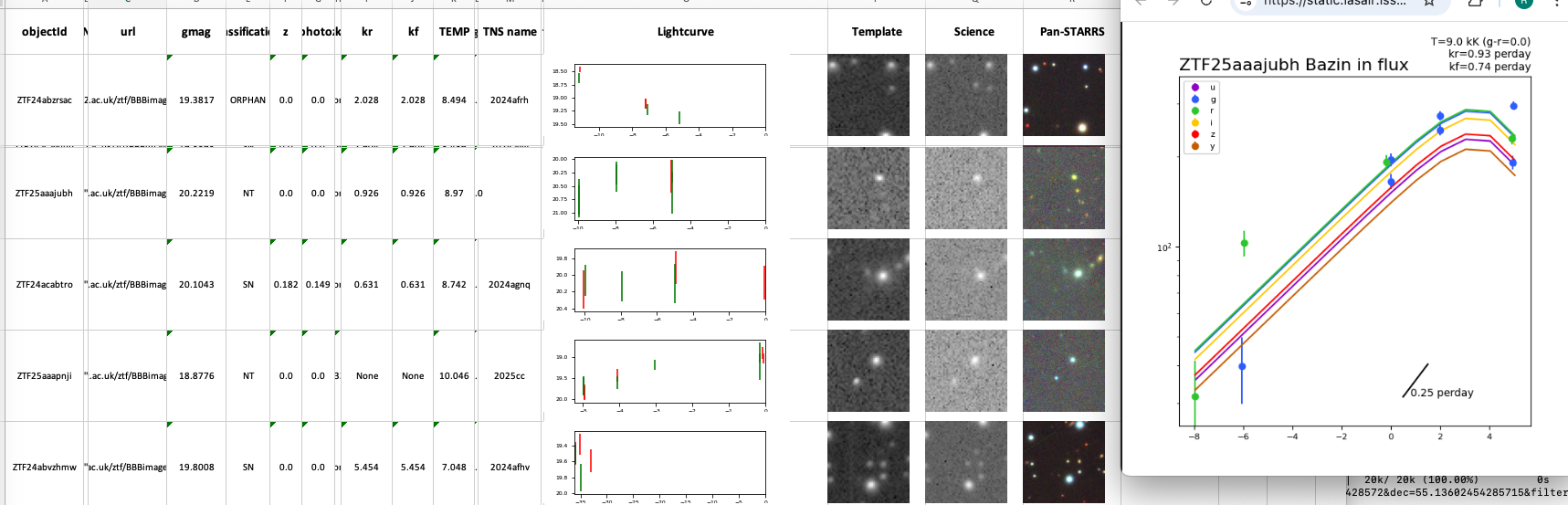 Tool to build Excel from Kafka stream
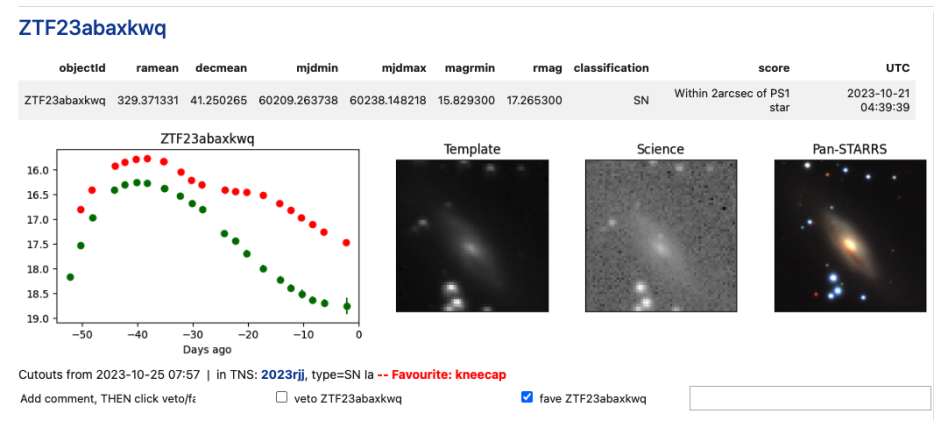 Notebook to marshall all the data
https://lasair.lsst.ac.uk
lasair.lsst.ac.uknow ZTF, soon LSST
Register so we can keep you informed

Write to me roy@roe.ac.uk
https://lasair.lsst.ac.uk